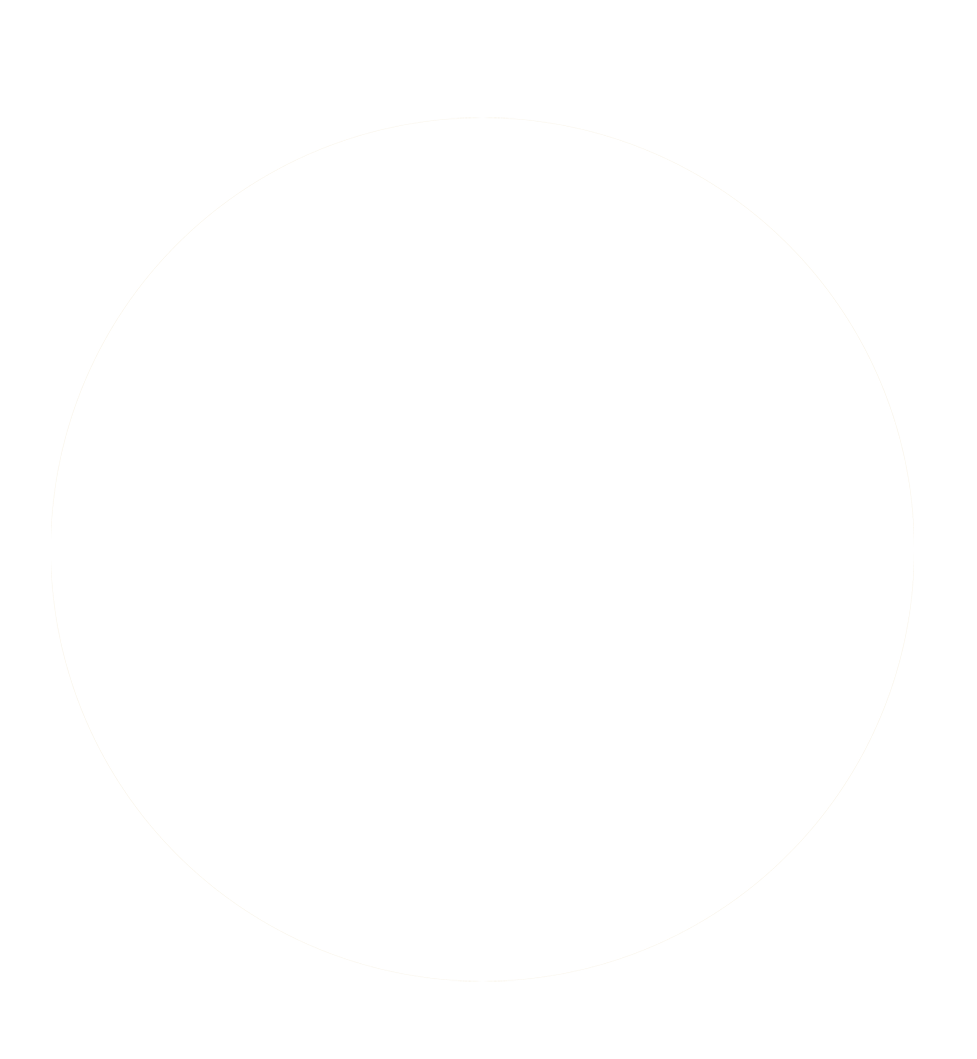 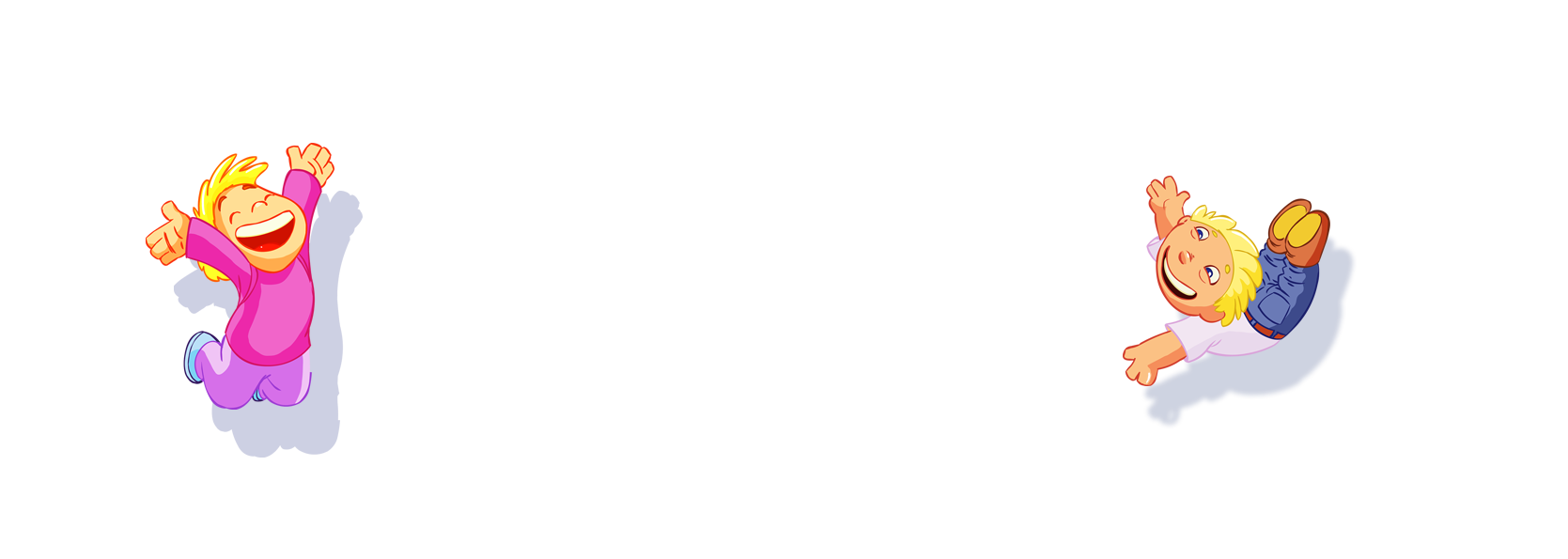 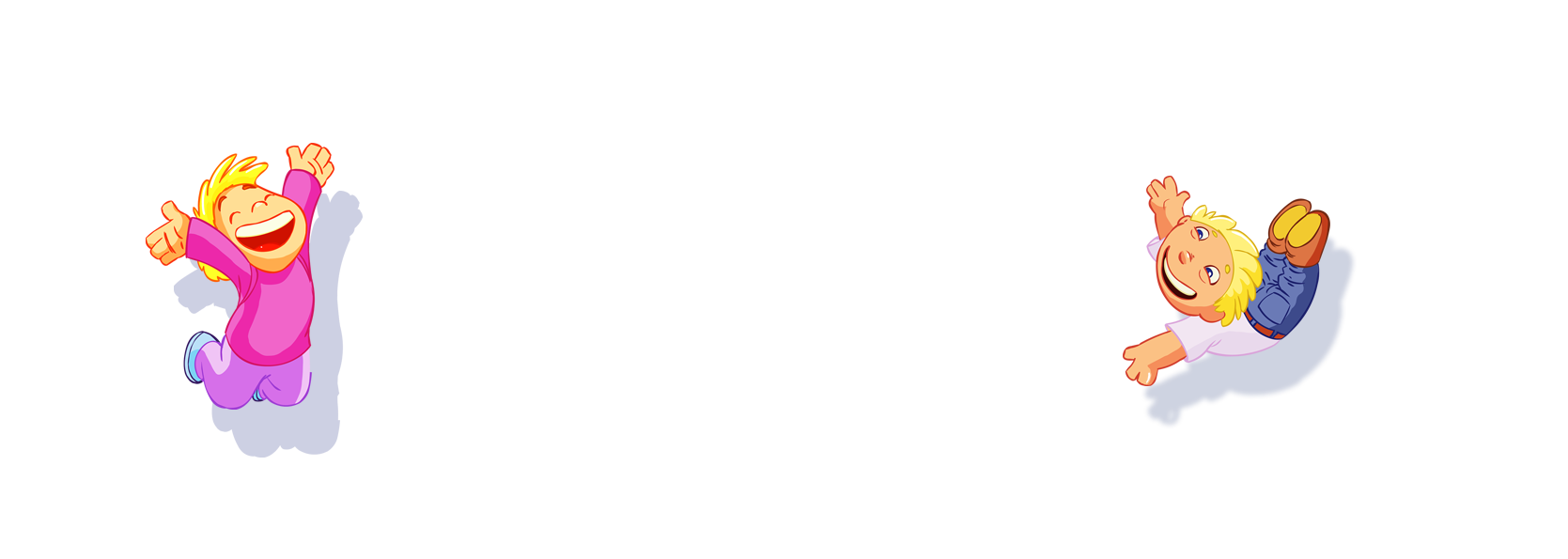 PHÒNG GD & ĐT QUẬN LONG BIÊN
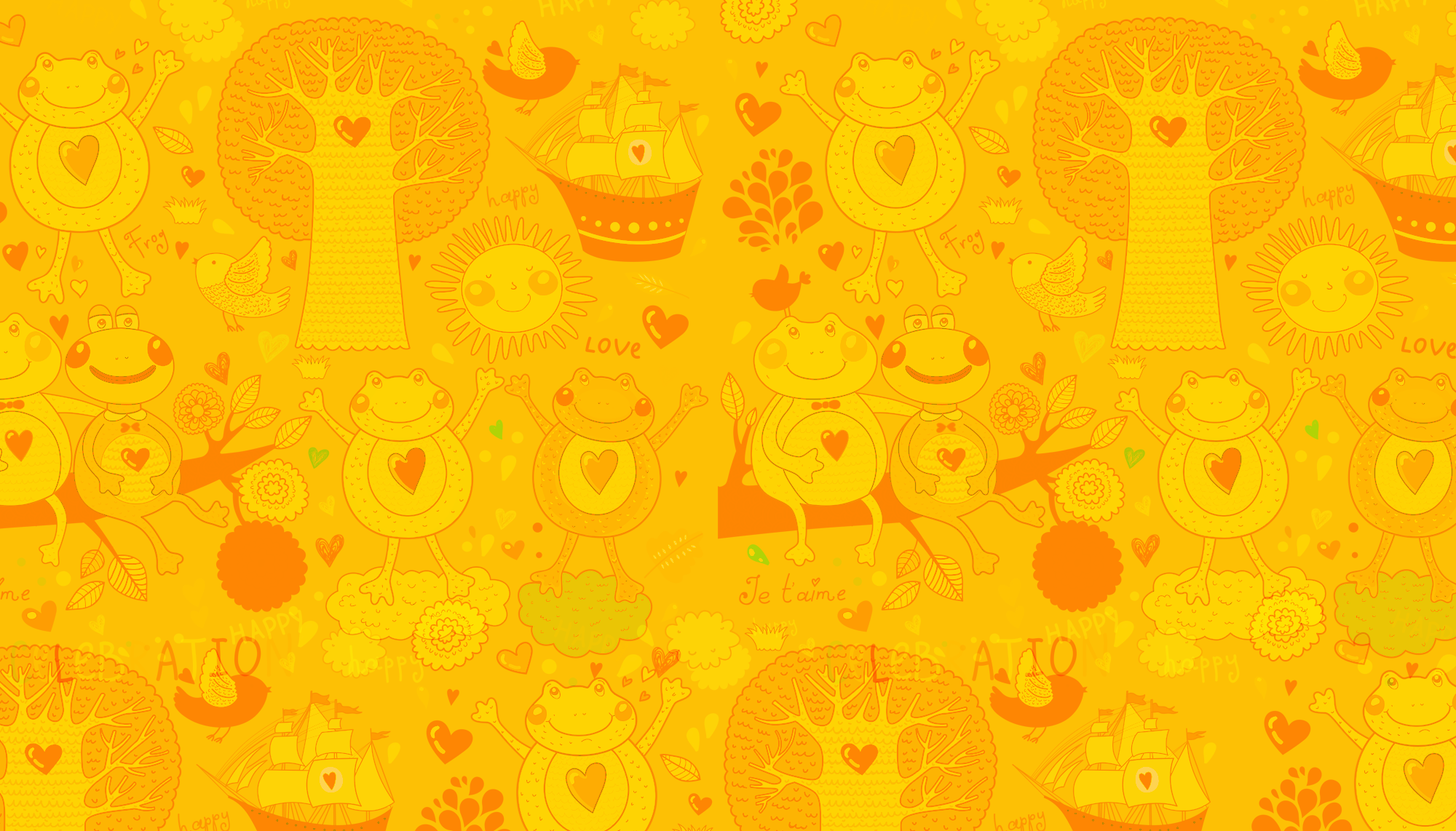 TRƯỜNG TIỂU HỌC PHÚC LỢI
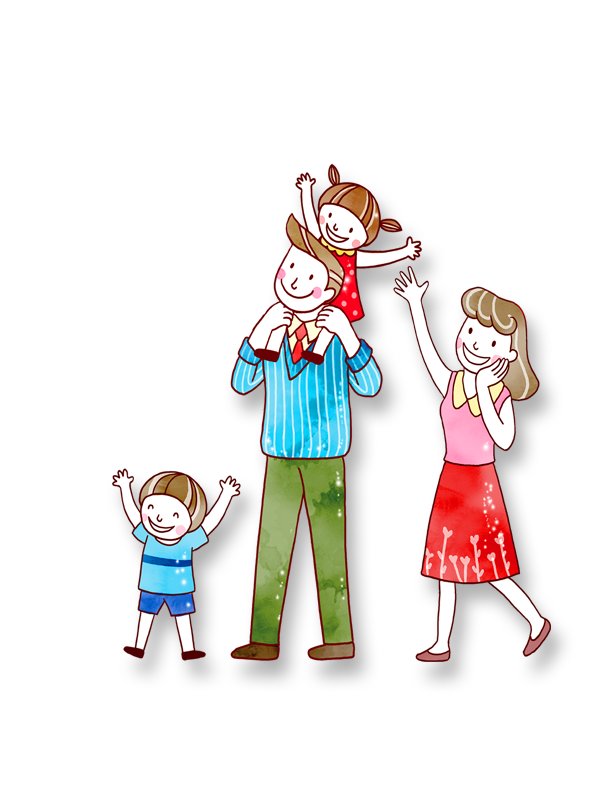 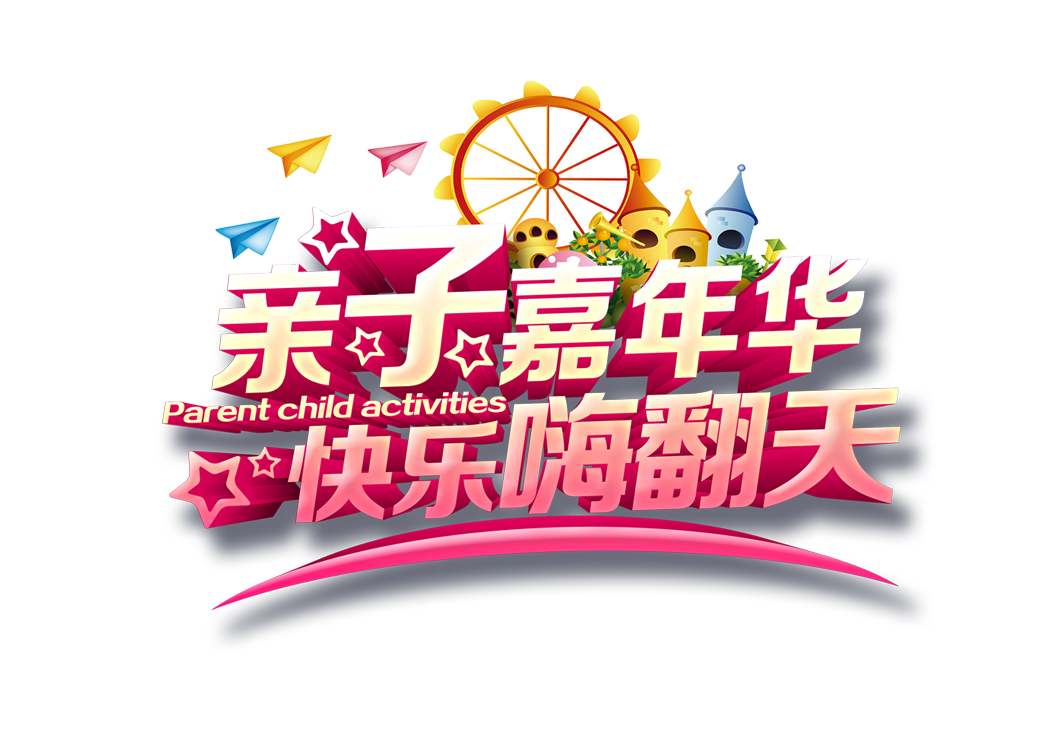 CHÀO MỪNG CÁC THẦY, CÔ GIÁO VÀ CÁC EM 
ĐẾN VỚI TIẾT HỌC
TIẾNG VIỆT
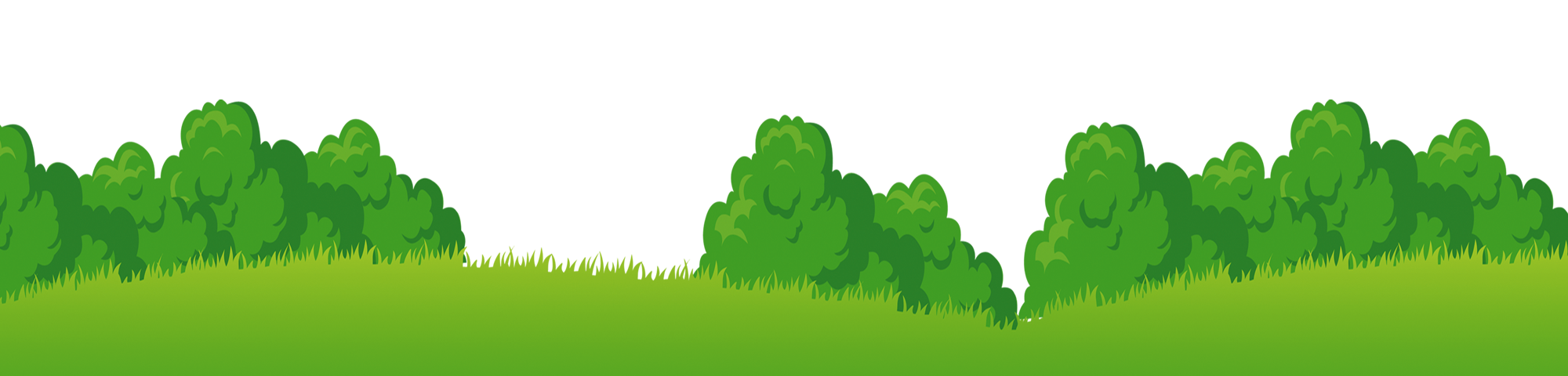 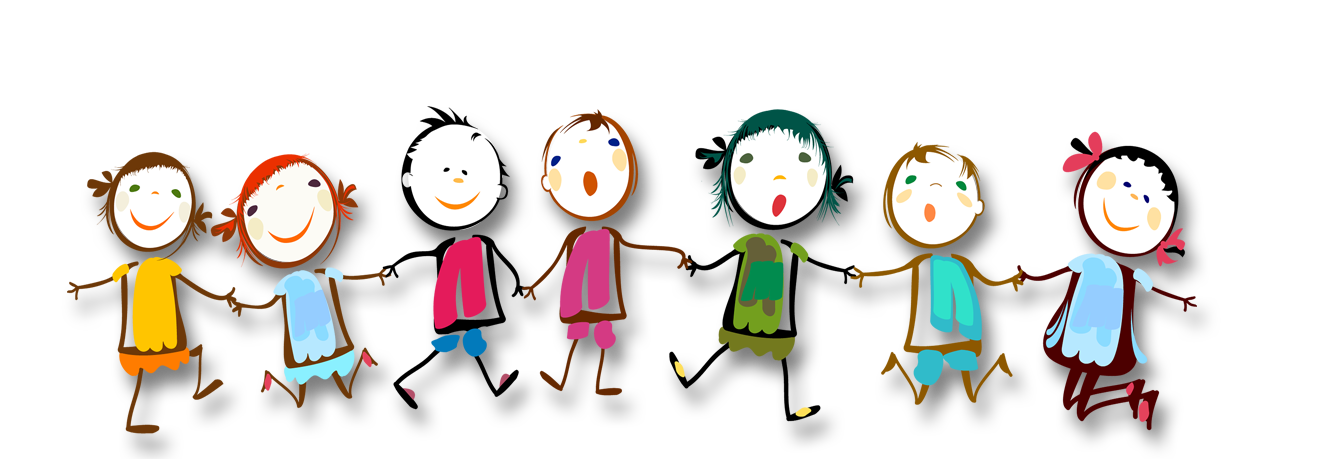 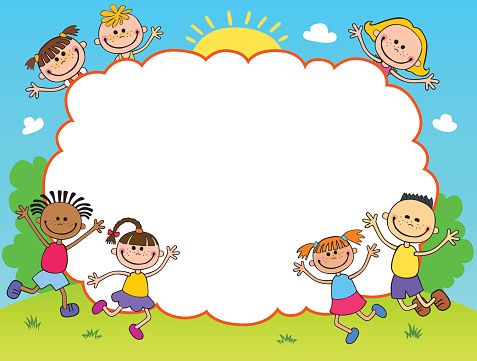 KHỞI ĐỘNG
TRÒ CHƠI: “MẢNH GHÉP”
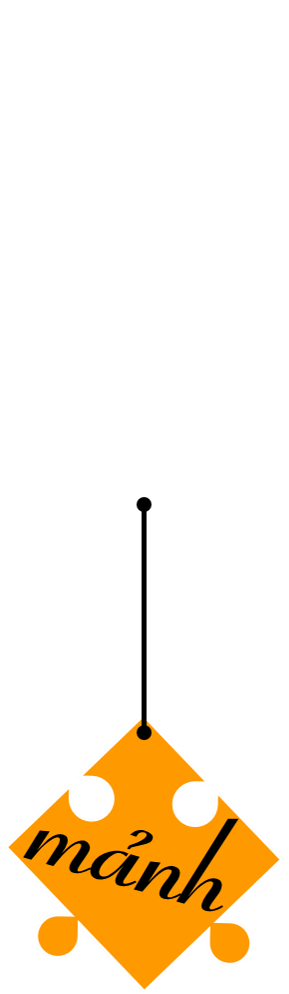 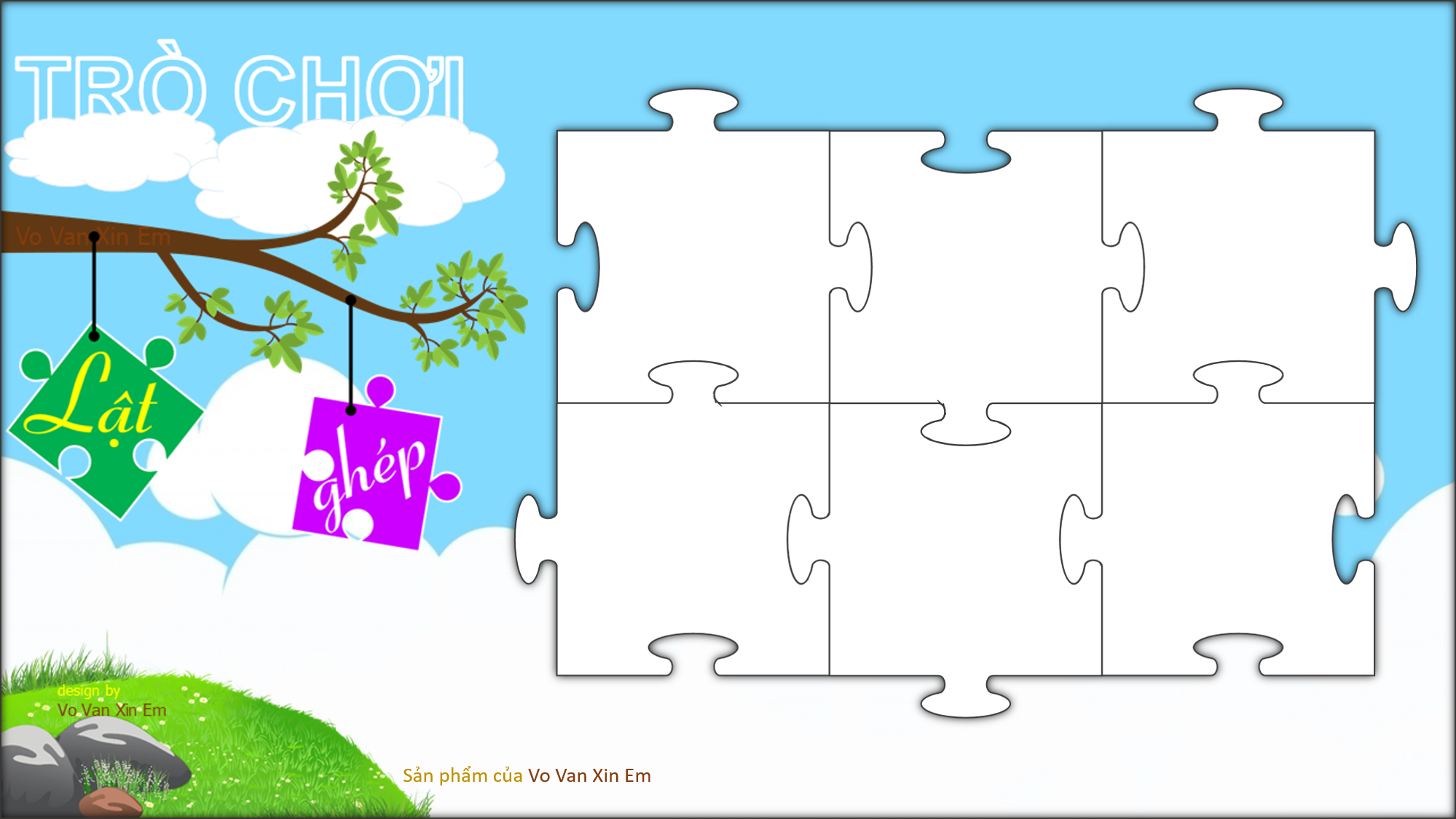 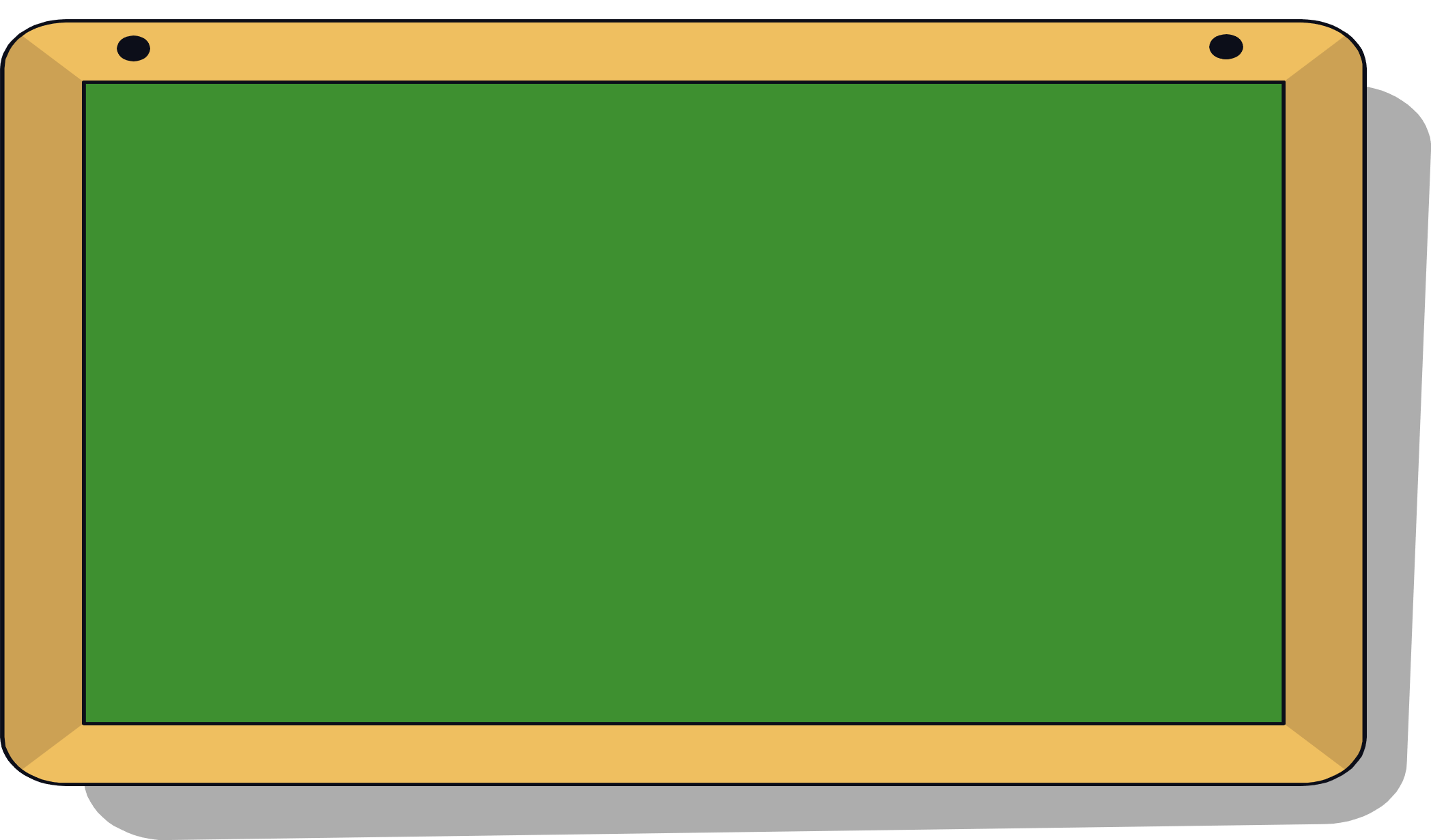 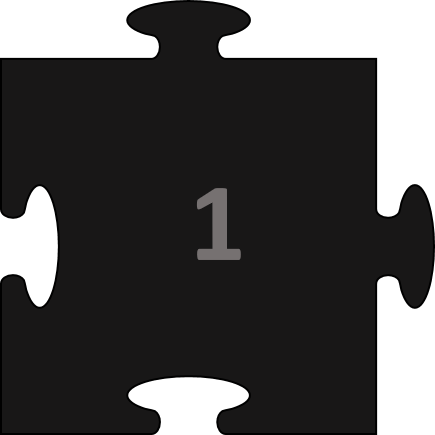 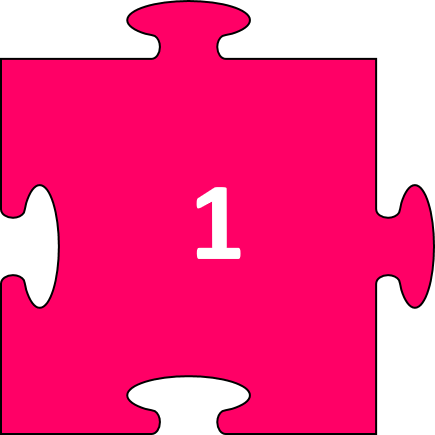 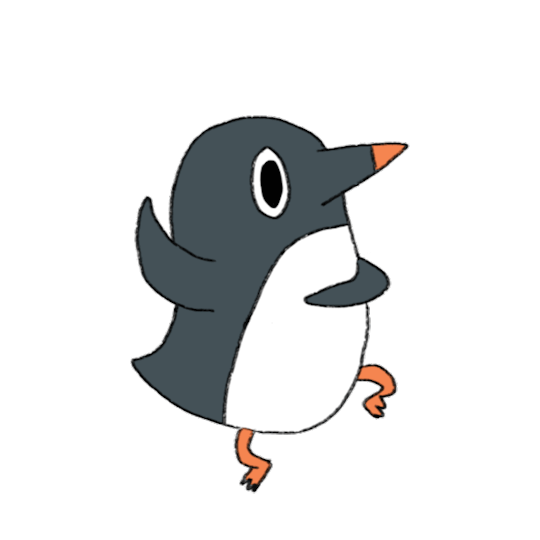 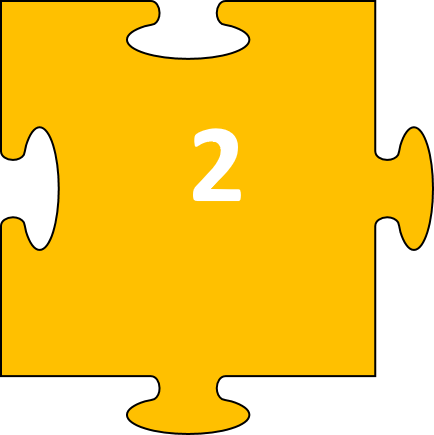 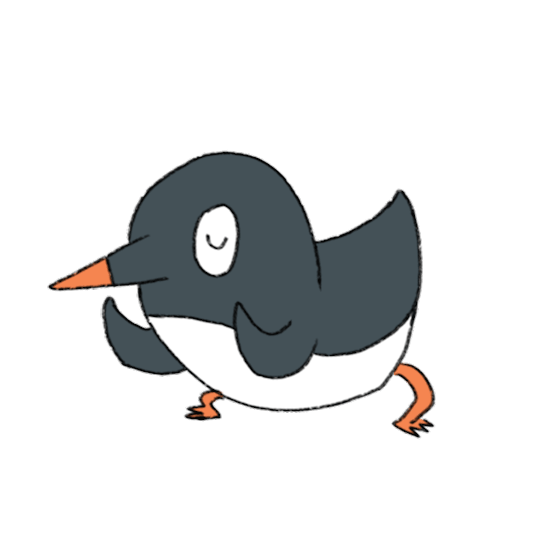 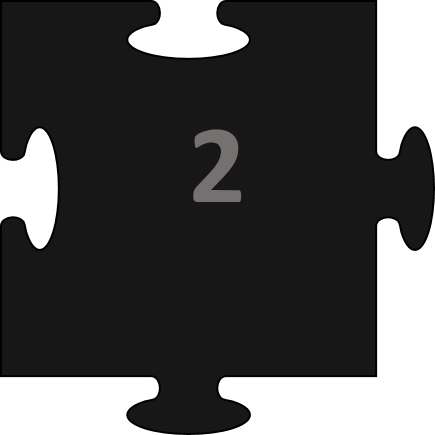 TIẾNG VIỆT
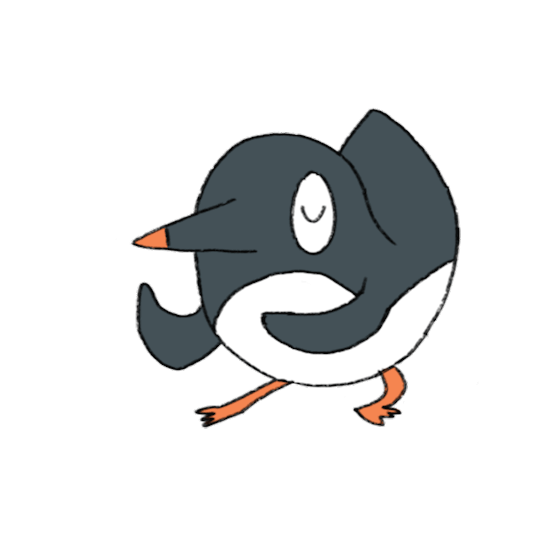 VẬN DỤNG – THỰC HÀNH
TIẾT 1 + 2
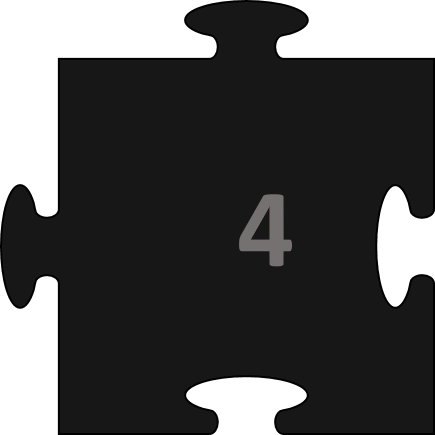 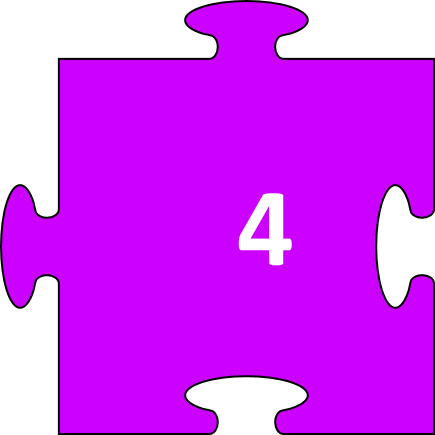 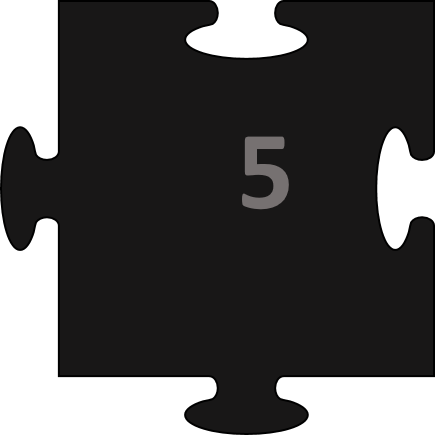 4
3
3
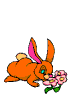 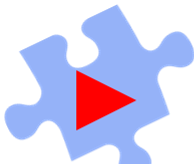 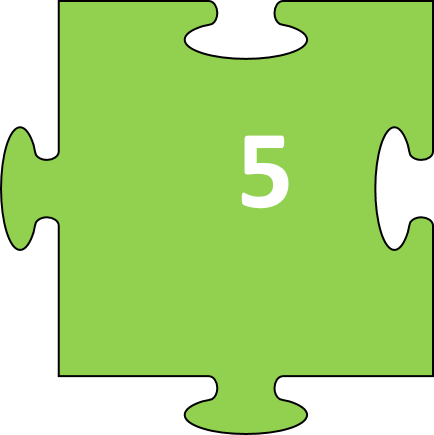 4
[Speaker Notes: GV bấm vào mảnh ghép để mở câu hỏi > sau khi HS trả lời bấm tiếp vào mảnh ghép màu đen để lật mảnh ghépp
- HS lật được mảnh ghép mời HS xem 1 đoạn clip về hoạt động rất vui nhộn trong ngày Tết Trung thu (bấm vào dấu mũi tên để chuyển slide)]
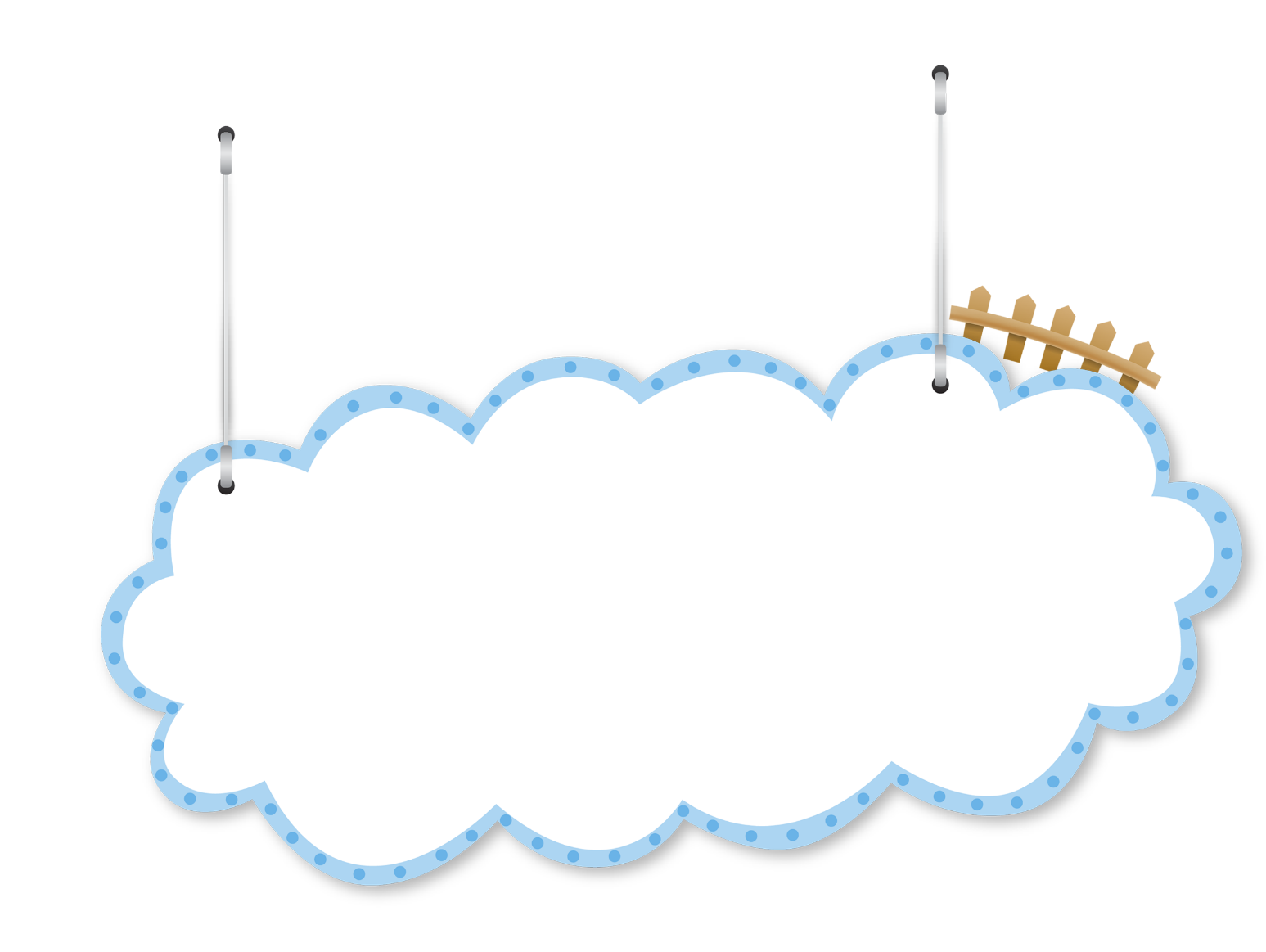 võ thuật
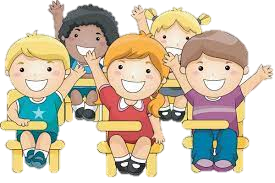 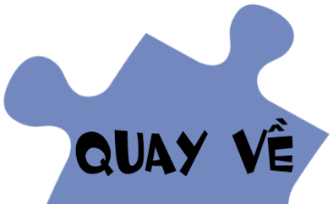 Con hãy đọc từ sau:
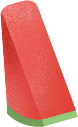 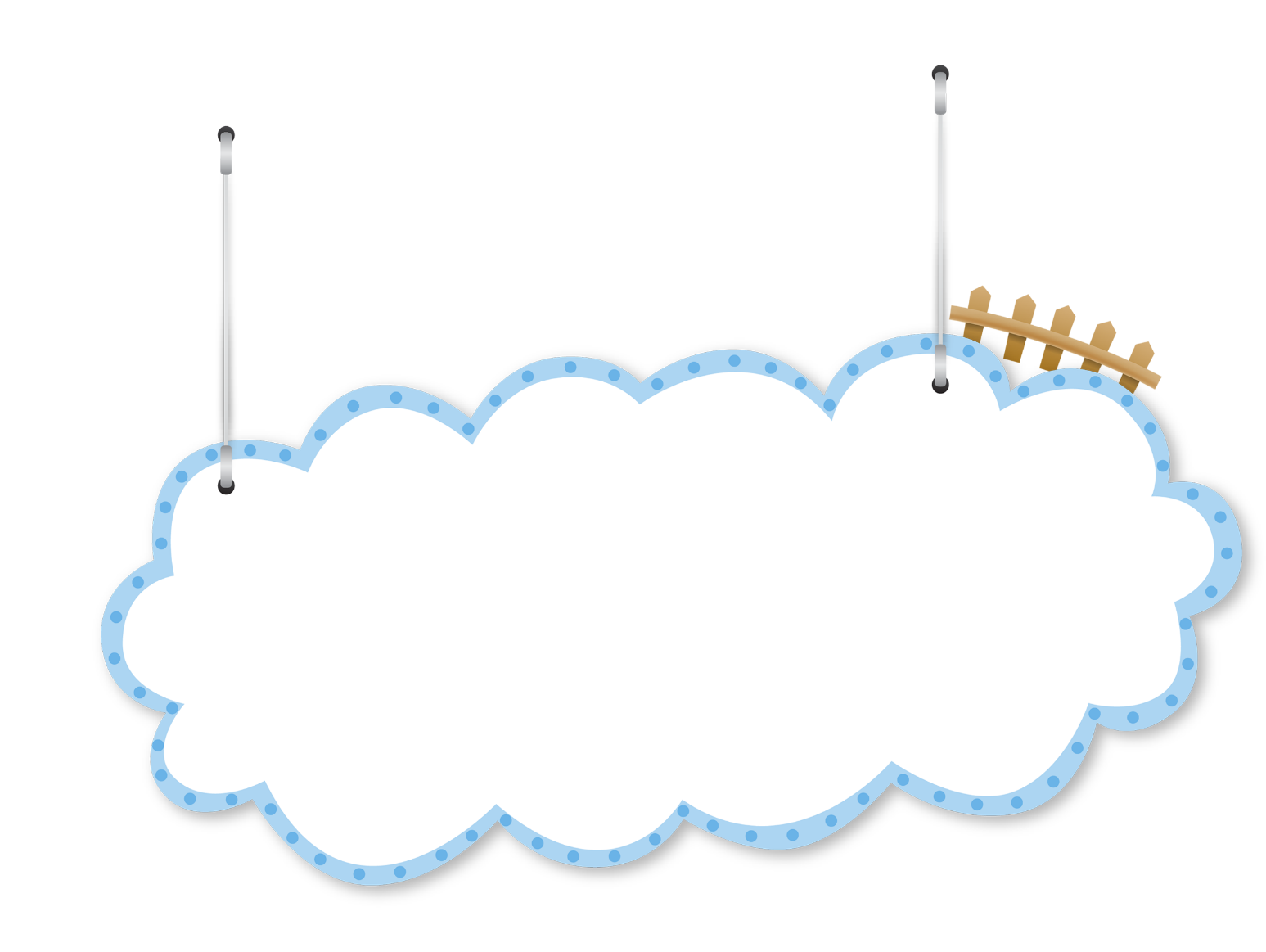 tóc xoăn
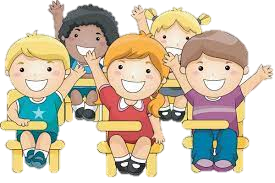 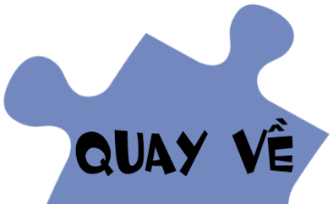 Con hãy đọc từ sau:
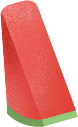 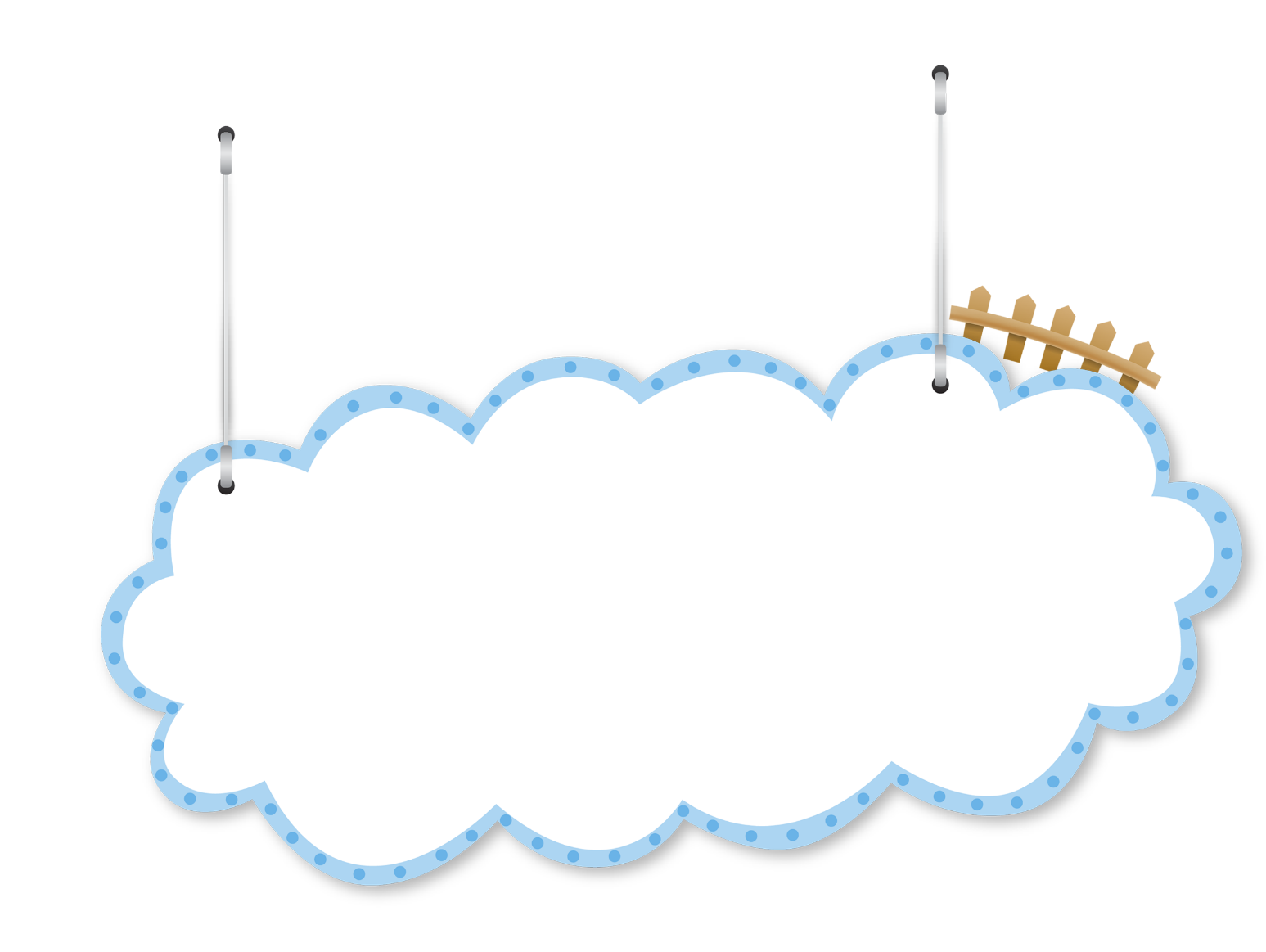 con thuyền
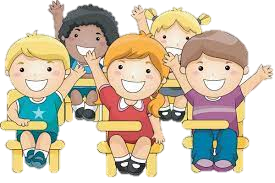 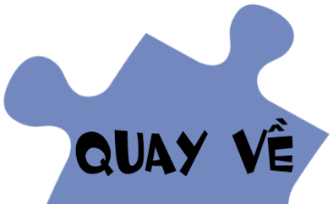 Con hãy đọc từ sau:
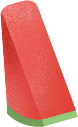 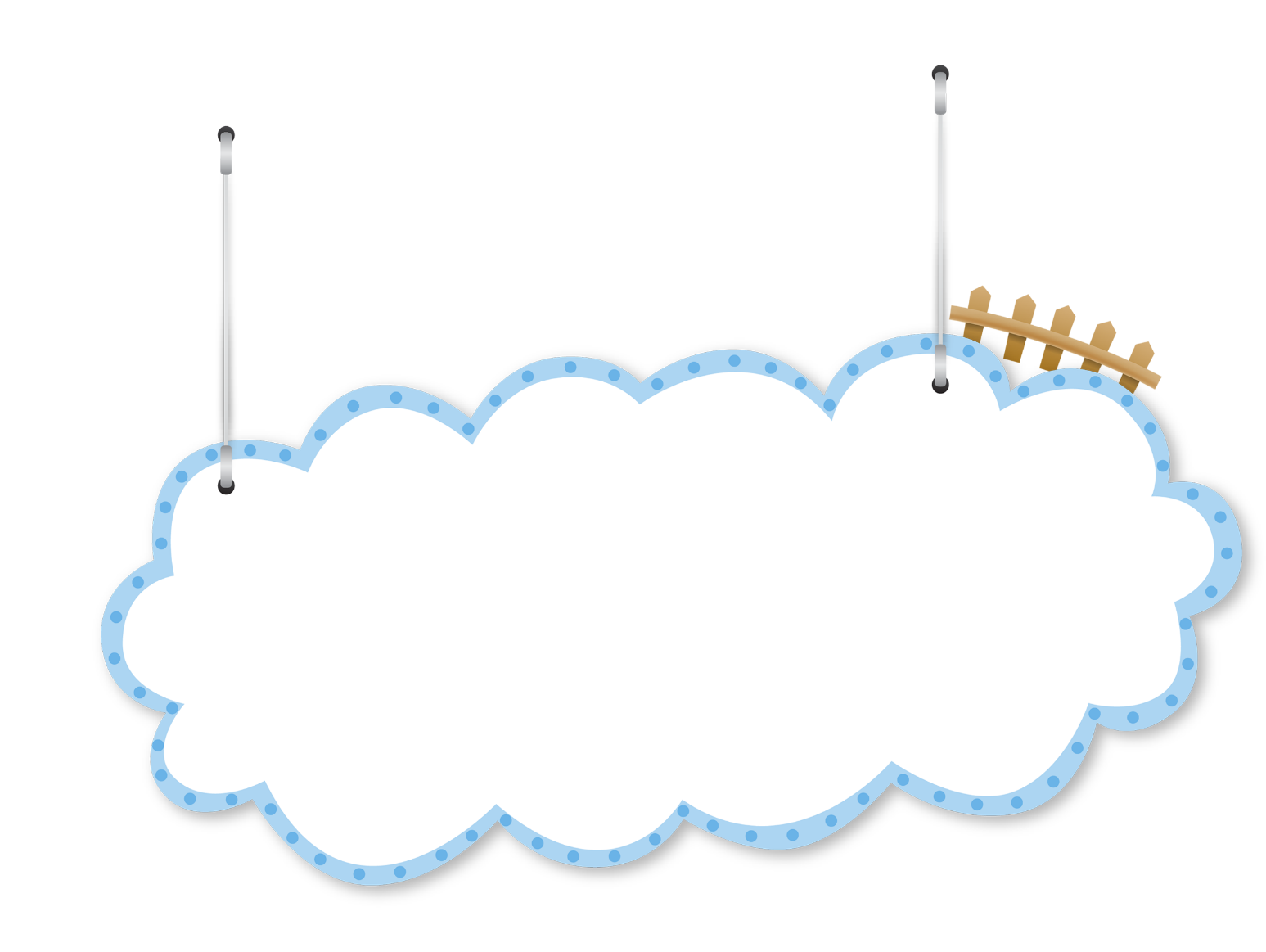 Vườn cây lại đâm chồi, nảy lộc.
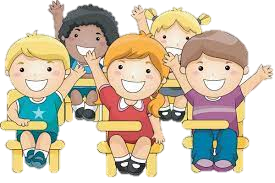 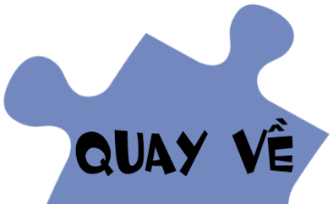 Con hãy đọc câu sau:
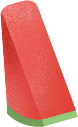 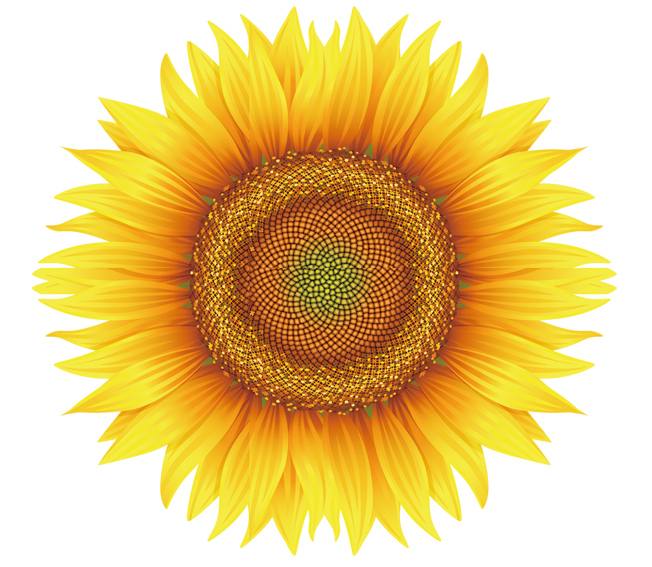 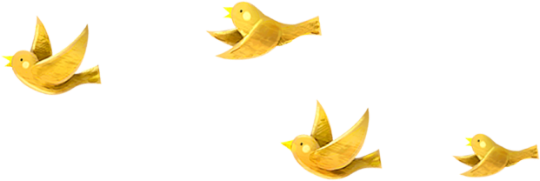 TIẾT 1
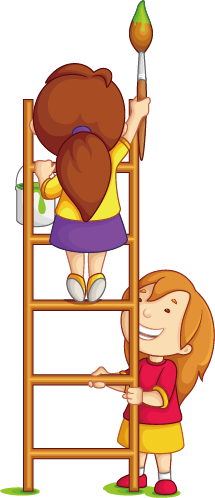 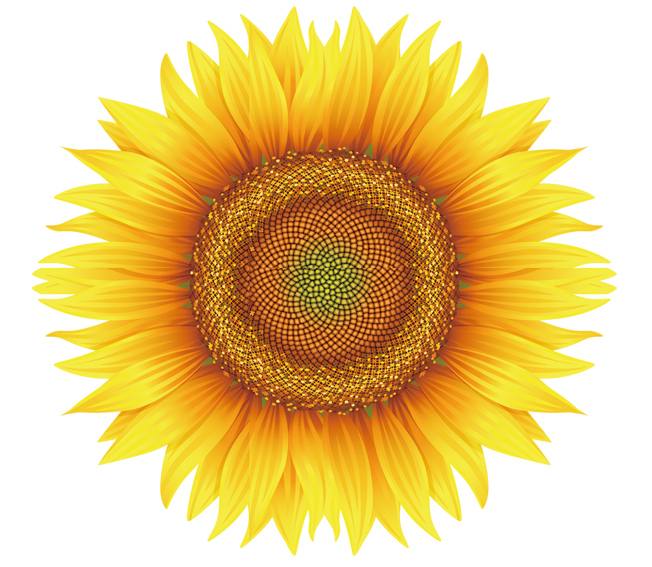 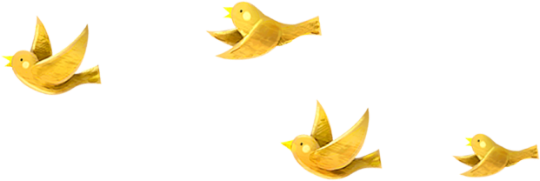 LUYỆN ĐỌC
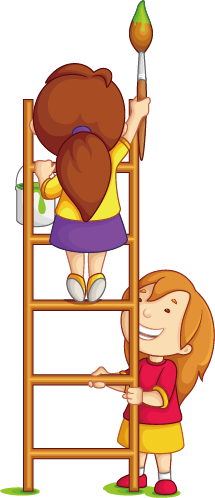 1. ai, anh, yêu, iêng, ươu
2. chùm vải, mật ong, bay lượn, mùa xuân, yên lặng
3.             Vào thu
   Mặt trời nhô lên cao
   Ghé mắt rọi cửa sổ
   Mây vẫn còn ngái ngủ
                  Mau thức giấc thôi nào!
 
            Gió giục lá xôn xao
             Mưa giục cây trổ nụ
             Đàn chim từ mùa cũ
              Rủ nhau gọi vào thu.
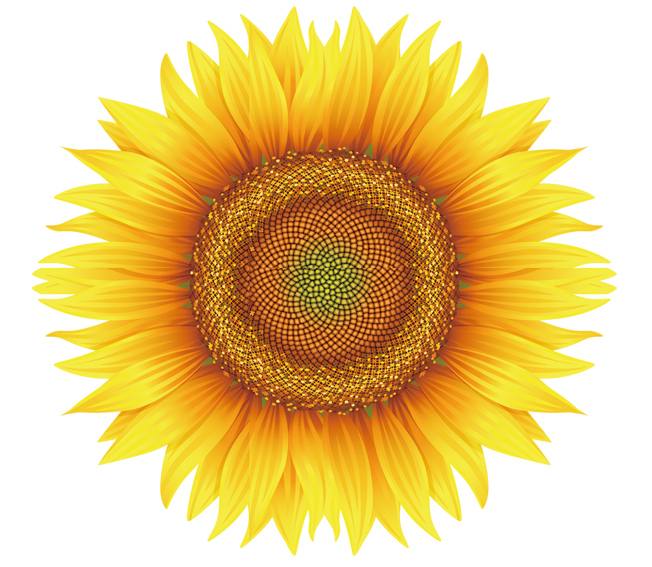 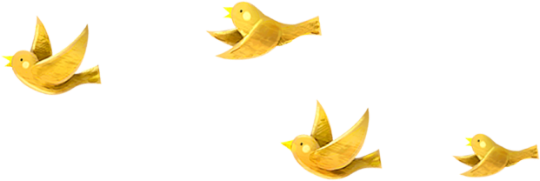 ĐỌC HIỂU
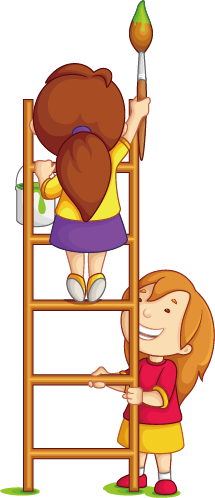 Trường em
Trường My có rất nhiều hoa và cây xanh. Sau khi tan học, em và các bạn thường tưới nước, bắt sâu cho cây. Được chăm sóc chu đáo, cây cối lúc nào cũng xanh mướt. Hoa đua nhau tỏa hương khoe sắc. Khung cảnh nhà trường như một bức tranh rực rỡ sắc màu.
Chọn chữ cái trước ý trả lời đúng:
1) Bài đọc “Trường em” có bao nhiêu câu?
6				B. 5				C. 4
2) Bài đọc “Trường em” có bao nhiêu tiếng chứa vần ương?
3				B. 4 				C. 5
3)  Sau khi tan học, My và các bạn thường làm gì?
nô đùa vui vẻ					B. tưới nước cho cây
C. tưới nước, bắt sâu cho cây
4)  Khung cảnh trường My giống cái gì?
Cánh đồng lúa 				B. Một bức tranh rực rỡ.
C. Một khu rừng
1) Bài đọc “Trường em” có bao nhiêu câu?
6	     B. 5	C. 4
2) Bài đọc “Trường em” có bao nhiêu tiếng chứa vần ương?
3	      B. 4 	C. 5
Trường em
Trường My có rất nhiều hoa và cây xanh. Sau khi tan học, em và các bạn thường tưới nước, bắt sâu cho cây. Được chăm sóc chu đáo, cây cối lúc nào cũng xanh mướt. Hoa đua nhau tỏa hương khoe sắc. Khung cảnh nhà trường như một bức tranh rực rỡ sắc màu.
3)  Sau khi tan học, My và các bạn thường làm gì?
nô đùa vui vẻ	
tưới nước cho cây
C. tưới nước, bắt sâu cho cây
4)  Khung cảnh trường My giống cái gì?
Cánh đồng lúa 	
Một bức tranh rực rỡ.
Một khu rừng
Trường em
Trường My có rất nhiều hoa và cây xanh. Sau khi tan học, em và các bạn thường tưới nước, bắt sâu cho cây. Được chăm sóc chu đáo, cây cối lúc nào cũng xanh mướt. Hoa đua nhau tỏa hương khoe sắc. Khung cảnh nhà trường như một bức tranh rực rỡ sắc màu.
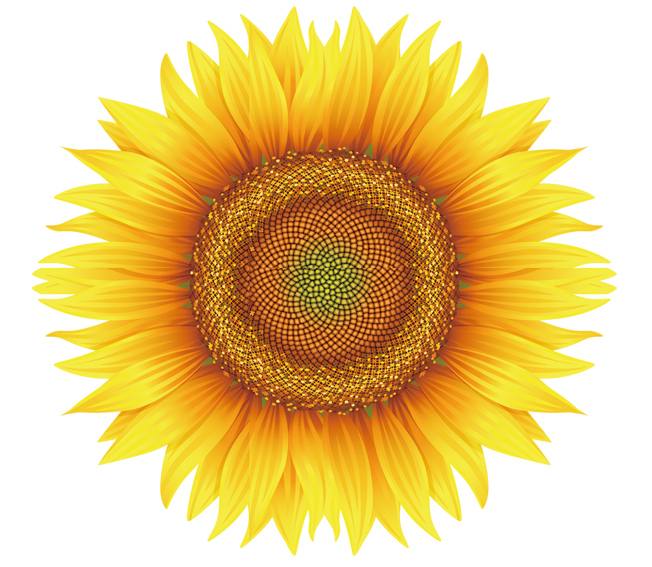 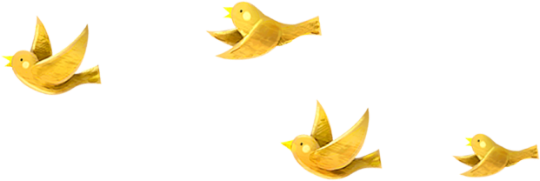 TIẾT 2
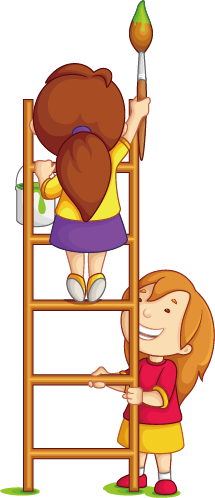 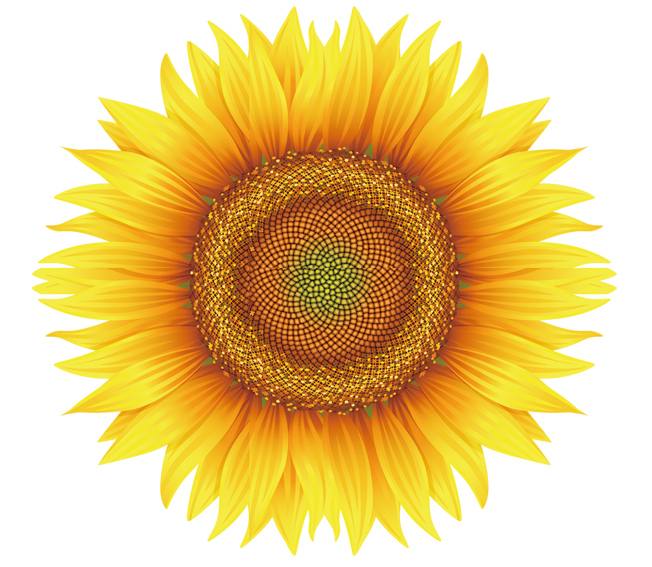 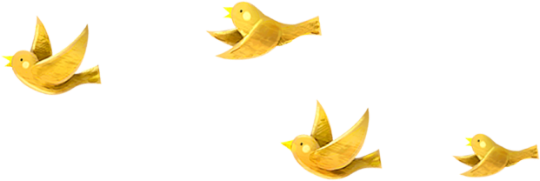 LUYỆN VIẾT VỞ
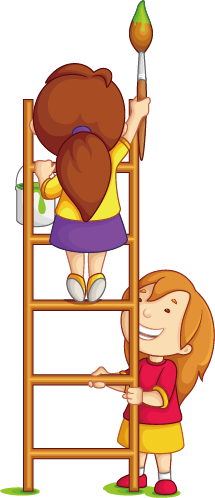 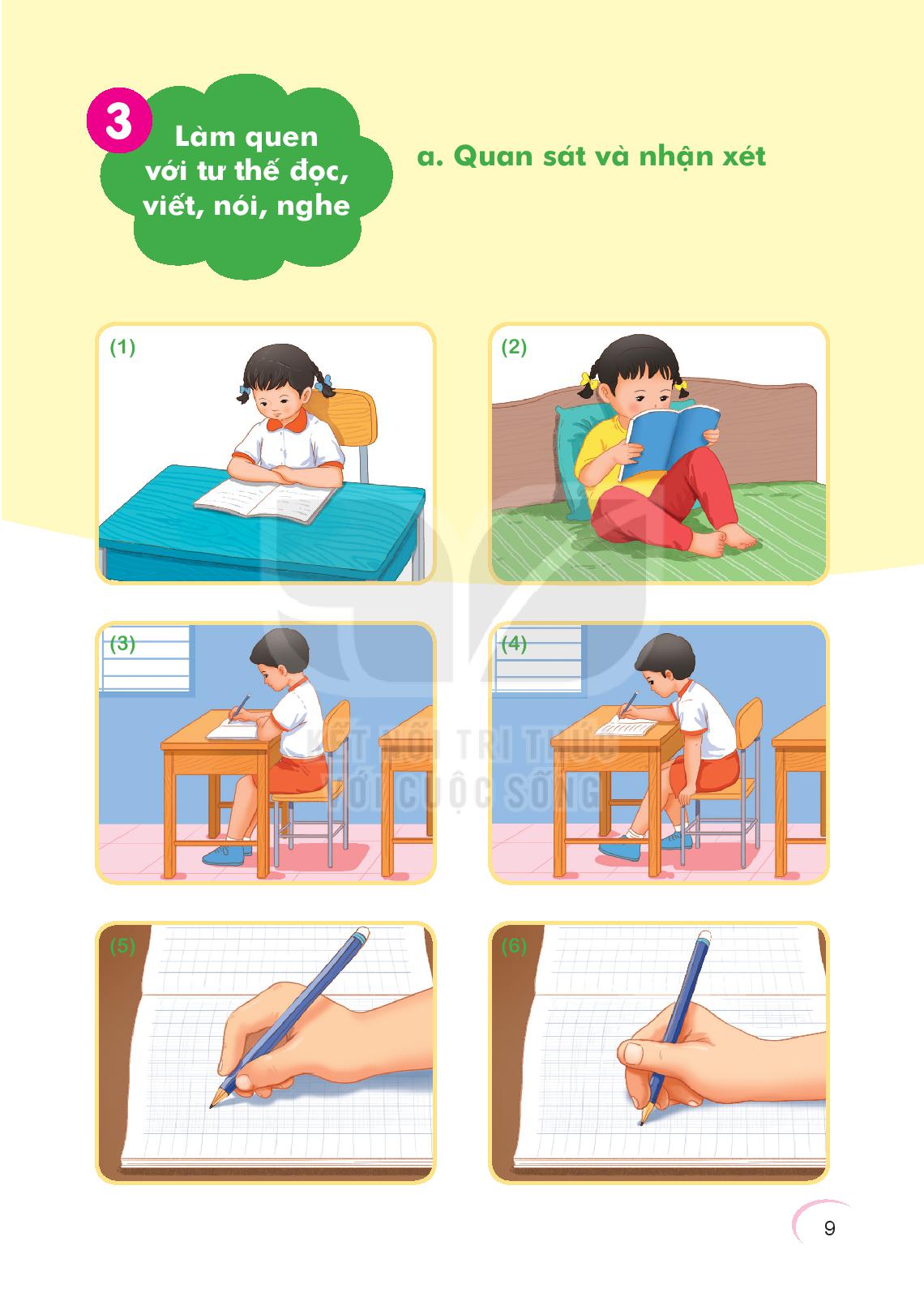 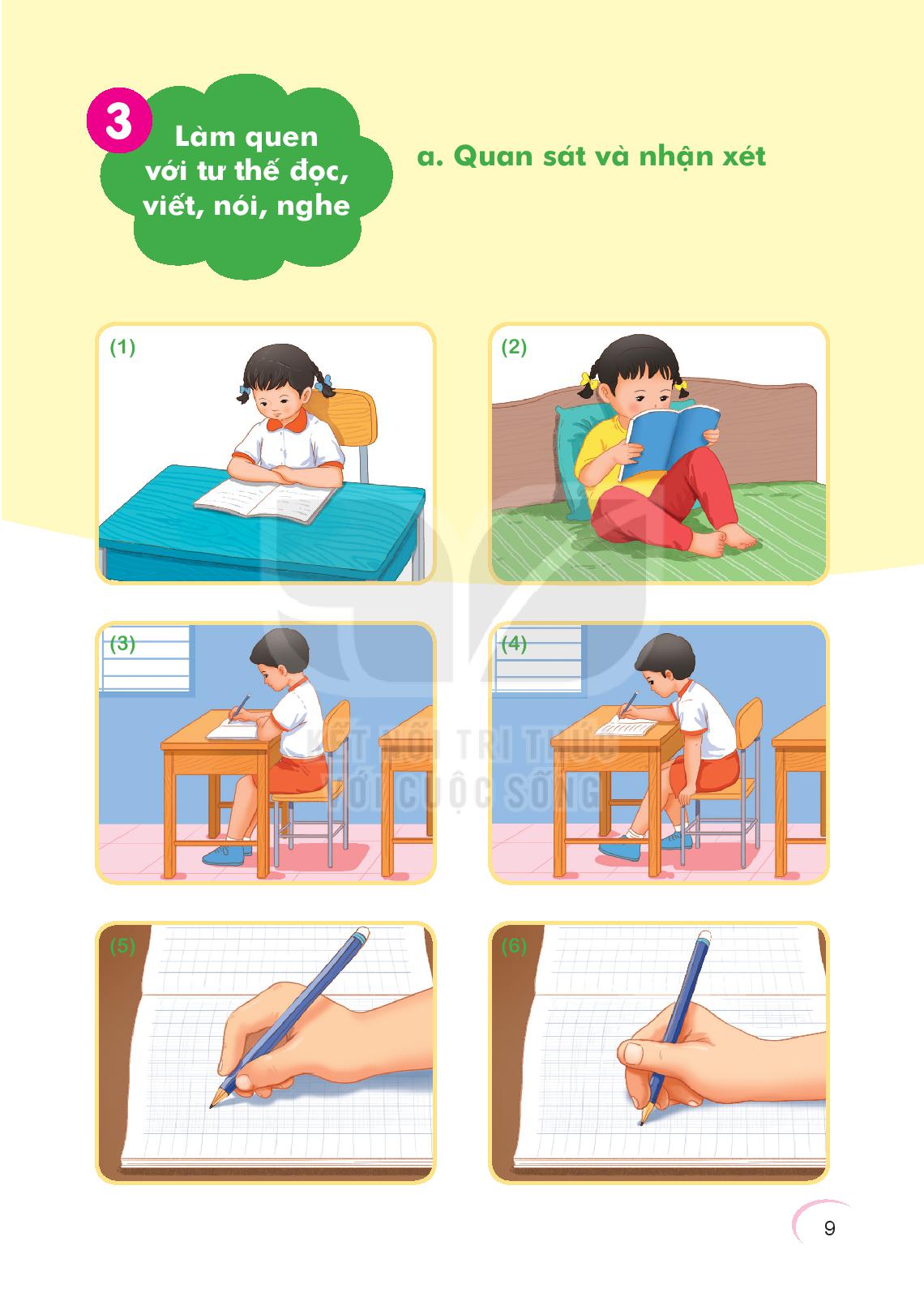 1.eo, iêt, ương, uôc, uân
2.ngôi sao, vườn cây, chim én, mùa xuân
3.Hôm sinh nhật, gấu con được các bạn tặng kẹo, mứt và mật ong.
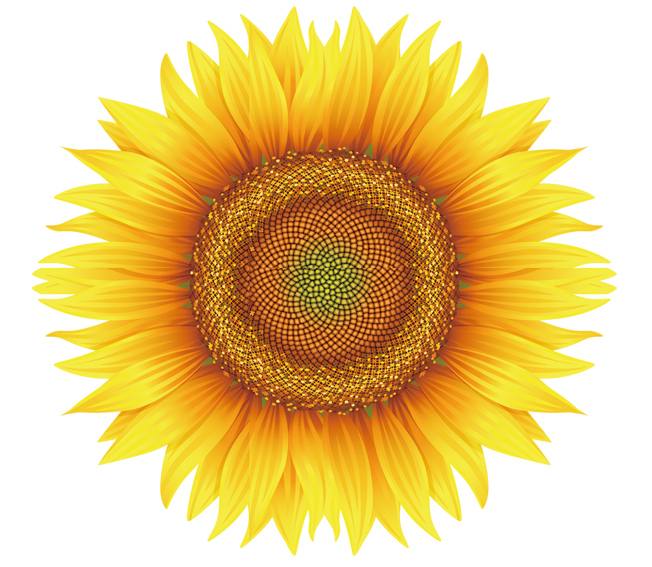 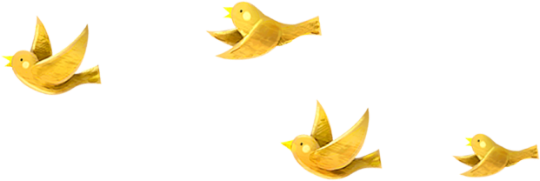 BÀI TẬP CHÍNH TẢ
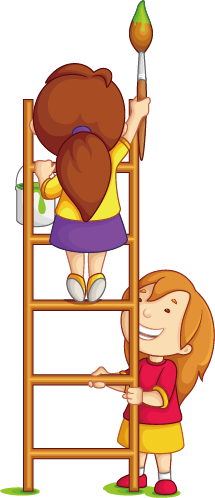 Bài 1: Điền vào chỗ chấm :
ng hay ngh 
bắp ...........ô		
........iêng ngả
lắng ........e
ng
ngh
ngh
Bài 1: Điền vào chỗ chấm :
b) anh hay ênh:
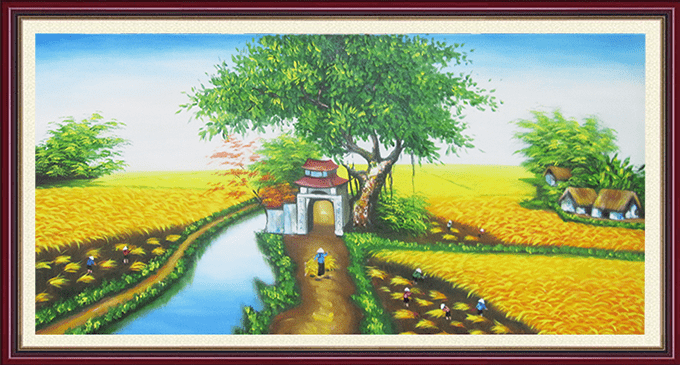 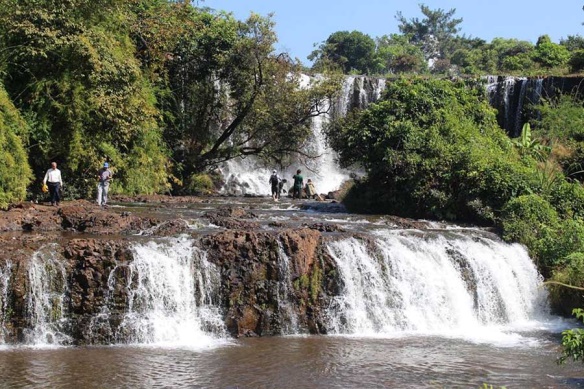 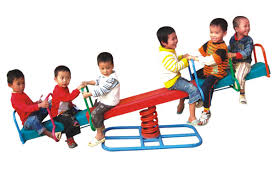 bập  b……           bức tr…….        thác  gh `….
ênh
ênh
anh
Bài 2: Nối từ ngữ ở cột A với cột B để được câu phù hợp
A
B
Mùa hè
sai trĩu quả
Sóng biển
nắng chói chang
Chùm nho
có nhiều cây xanh
Trường em
vỗ vào bờ
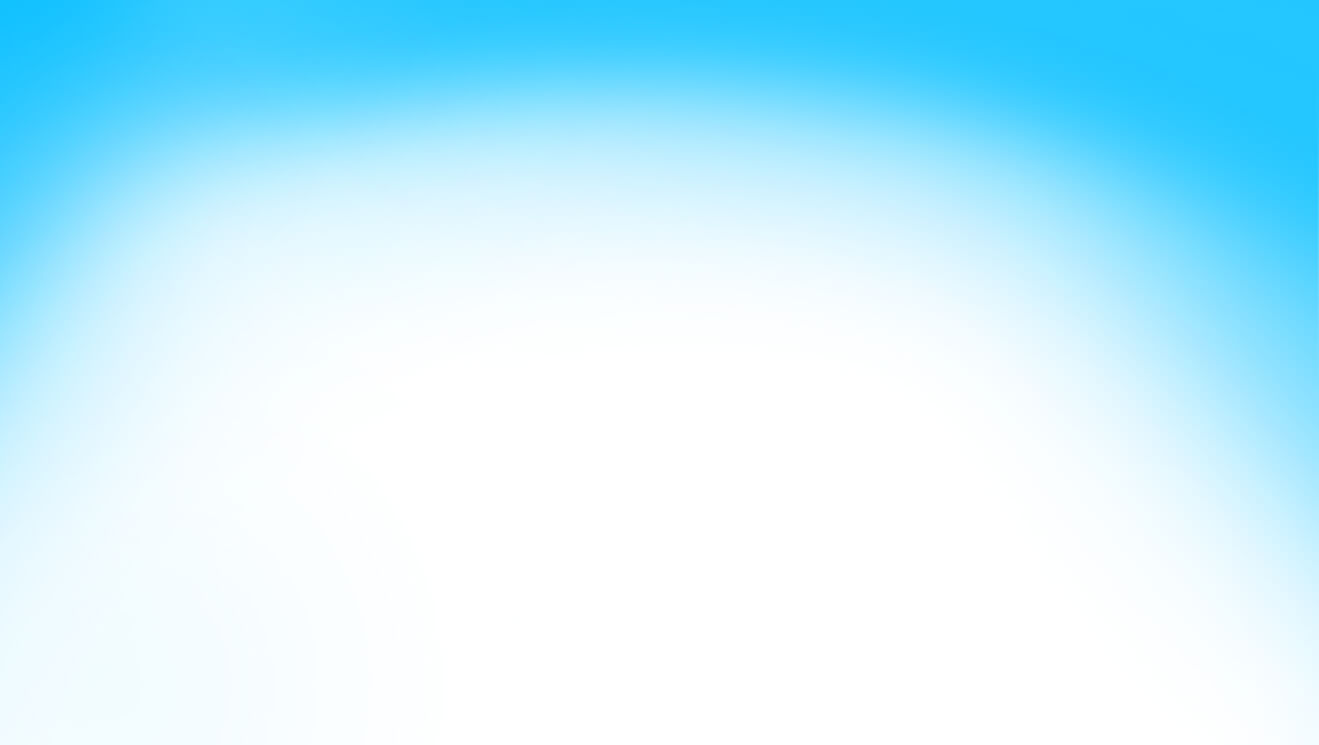 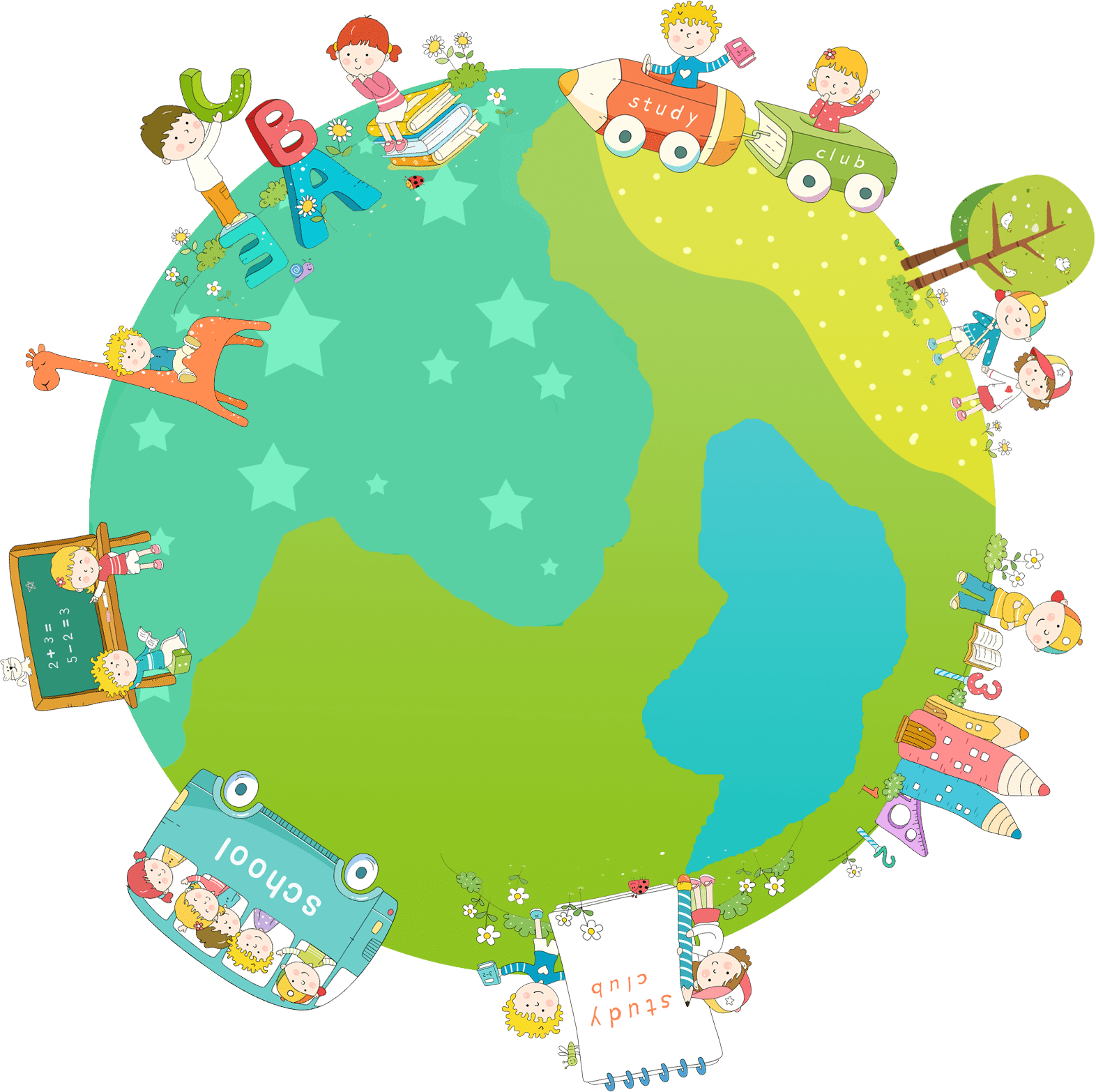 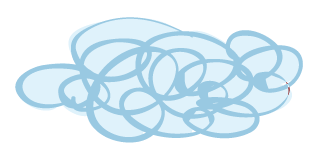 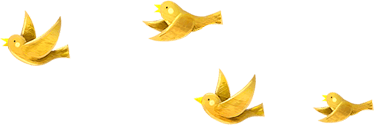 Cảm ơn các con chú ý học tập.
Chào tạm biệt !